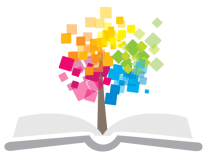 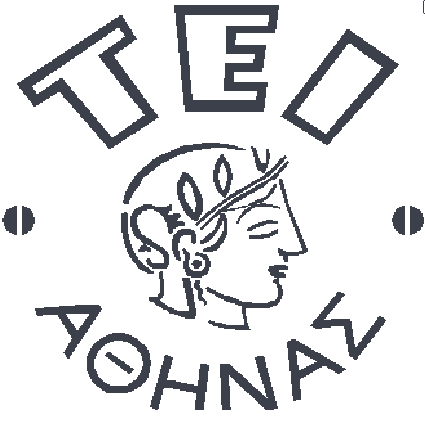 Ανοικτά Ακαδημαϊκά Μαθήματα στο ΤΕΙ Αθήνας
Κινησιοθεραπεία (E)
Ενότητα 13: Χαλάρωση - διάταση
Δωροθέα Μακρυγιάννη Pt MSc
Τμήμα Φυσικοθεραπείας
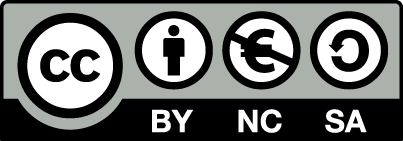 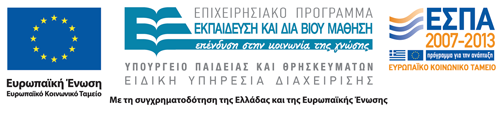 Στατική Διάταση
Στατική διάταση (isometric, controlled, slow)               Διατήρηση συγκεκριμένης θέσης, η οποία είναι πιθανόν να επαναληφθεί ή όχι. 
Θετικά στοιχεία: 
Μέγιστος έλεγχος
Ελάχιστη ή καθόλου κίνηση
Ελάχιστη ή καθόλου ταχύτητα
Αρνητικό στοιχείο: Δεν διευκολύνει την προετοιμασία συγκεκριμένης  (αθλητικής) δραστηριότητας.
1
Βαλλιστική διάταση
Βαλλιστική διάταση – ρυθμική κίνηση.
(ballistic, dynamic, fast, isotonic, kinetic)
Αρνητικά στοιχεία:
Ανεπαρκής προσαρμογή του ιστού.
Ευαισθησία σε μικροτραυματισμούς.
Ενεργοποίηση του αντανακλαστικού διάτασης.
Ανεπαρκής νευρική προσαρμογή.
Θετικά στοιχεία:
Δυναμική  ελαστικότητα.
Αποτελεσματικότητα.
Ενδιαφέρον.
Ομαδικότητα.
2
Είδος κίνησης
Ενεργητική διάταση: είτε βαλλιστική είτε στατική ενεργητική κίνηση, που συνεχίζεται ως το όριο της τροχιάς της κίνησης.
Παθητική διάταση: 
παθητική κίνηση ως την φυσιολογική τροχιά της κίνησης, 
συνοδές κινήσεις, 
κινητοποίηση.
Ενεργητική – υποβοηθούμενη διάταση: ενεργητική κίνηση, ως το όριο της τροχιάς της κίνησης με υποστήριξη από εξωτερική βοήθεια.
3
Ασφαλής Εφαρμογή Άσκησης Διάτασης
Η πιθανότητα η διάταση να υπερβεί τα όρια αντοχής των ιστών εξαρτάται από:
Την ένταση, την διάρκεια και την συχνότητα των κινήσεων.
Τον αριθμό των κινήσεων σε συγκεκριμένη χρονική περίοδο.
Την ταχύτητα και την φύση των κινήσεων.
Χαμηλή δύναμη
        Μεγάλη διάρκεια
     Υψηλή θερμοκρασία
4
Πρόγραμμα Ελαστικότητας Προοδευτικής Ταχύτητας
Στατική διάταση.
Αργή, μικρής τροχιάς διάταση.
Αργή πλήρους τροχιάς διάταση (στο όριο).
Γρήγορη μικρής τροχιάς διάταση.
Γρήγορη πλήρους τροχιάς διάταση (στο όριο).
Τέλος Ενότητας
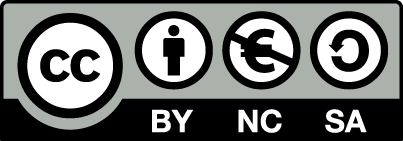 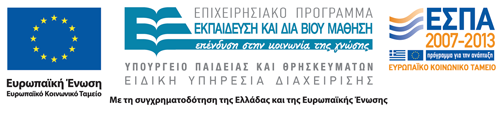 Σημειώματα
Σημείωμα Αναφοράς
Copyright Τεχνολογικό Εκπαιδευτικό Ίδρυμα Αθήνας, Δωροθέα Μακρυγιάννη 2014. Δωροθέα Μακρυγιάννη. «Κινησιοθεραπεία (Ε). Ενότητα 13: Χαλάρωση - διάταση». Έκδοση: 1.0. Αθήνα 2014. Διαθέσιμο από τη δικτυακή διεύθυνση: ocp.teiath.gr.
Σημείωμα Αδειοδότησης
Το παρόν υλικό διατίθεται με τους όρους της άδειας χρήσης Creative Commons Αναφορά, Μη Εμπορική Χρήση Παρόμοια Διανομή 4.0 [1] ή μεταγενέστερη, Διεθνής Έκδοση.   Εξαιρούνται τα αυτοτελή έργα τρίτων π.χ. φωτογραφίες, διαγράμματα κ.λ.π., τα οποία εμπεριέχονται σε αυτό. Οι όροι χρήσης των έργων τρίτων επεξηγούνται στη διαφάνεια  «Επεξήγηση όρων χρήσης έργων τρίτων». 
Τα έργα για τα οποία έχει ζητηθεί άδεια  αναφέρονται στο «Σημείωμα  Χρήσης Έργων Τρίτων».
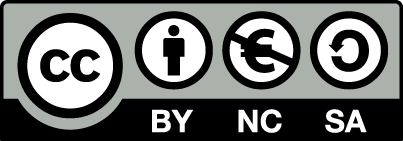 [1] http://creativecommons.org/licenses/by-nc-sa/4.0/ 
Ως Μη Εμπορική ορίζεται η χρήση:
που δεν περιλαμβάνει άμεσο ή έμμεσο οικονομικό όφελος από την χρήση του έργου, για το διανομέα του έργου και αδειοδόχο
που δεν περιλαμβάνει οικονομική συναλλαγή ως προϋπόθεση για τη χρήση ή πρόσβαση στο έργο
που δεν προσπορίζει στο διανομέα του έργου και αδειοδόχο έμμεσο οικονομικό όφελος (π.χ. διαφημίσεις) από την προβολή του έργου σε διαδικτυακό τόπο
Ο δικαιούχος μπορεί να παρέχει στον αδειοδόχο ξεχωριστή άδεια να χρησιμοποιεί το έργο για εμπορική χρήση, εφόσον αυτό του ζητηθεί.
Επεξήγηση όρων χρήσης έργων τρίτων
Δεν επιτρέπεται η επαναχρησιμοποίηση του έργου, παρά μόνο εάν ζητηθεί εκ νέου άδεια από το δημιουργό.
©
διαθέσιμο με άδεια CC-BY
Επιτρέπεται η επαναχρησιμοποίηση του έργου και η δημιουργία παραγώγων αυτού με απλή αναφορά του δημιουργού.
διαθέσιμο με άδεια CC-BY-SA
Επιτρέπεται η επαναχρησιμοποίηση του έργου με αναφορά του δημιουργού, και διάθεση του έργου ή του παράγωγου αυτού με την ίδια άδεια.
διαθέσιμο με άδεια CC-BY-ND
Επιτρέπεται η επαναχρησιμοποίηση του έργου με αναφορά του δημιουργού. 
Δεν επιτρέπεται η δημιουργία παραγώγων του έργου.
διαθέσιμο με άδεια CC-BY-NC
Επιτρέπεται η επαναχρησιμοποίηση του έργου με αναφορά του δημιουργού. 
Δεν επιτρέπεται η εμπορική χρήση του έργου.
Επιτρέπεται η επαναχρησιμοποίηση του έργου με αναφορά του δημιουργού
και διάθεση του έργου ή του παράγωγου αυτού με την ίδια άδεια.
Δεν επιτρέπεται η εμπορική χρήση του έργου.
διαθέσιμο με άδεια CC-BY-NC-SA
διαθέσιμο με άδεια CC-BY-NC-ND
Επιτρέπεται η επαναχρησιμοποίηση του έργου με αναφορά του δημιουργού.
Δεν επιτρέπεται η εμπορική χρήση του έργου και η δημιουργία παραγώγων του.
διαθέσιμο με άδεια 
CC0 Public Domain
Επιτρέπεται η επαναχρησιμοποίηση του έργου, η δημιουργία παραγώγων αυτού και η εμπορική του χρήση, χωρίς αναφορά του δημιουργού.
Επιτρέπεται η επαναχρησιμοποίηση του έργου, η δημιουργία παραγώγων αυτού και η εμπορική του χρήση, χωρίς αναφορά του δημιουργού.
διαθέσιμο ως κοινό κτήμα
χωρίς σήμανση
Συνήθως δεν επιτρέπεται η επαναχρησιμοποίηση του έργου.
Διατήρηση Σημειωμάτων
Οποιαδήποτε αναπαραγωγή ή διασκευή του υλικού θα πρέπει να συμπεριλαμβάνει:
το Σημείωμα Αναφοράς
το Σημείωμα Αδειοδότησης
τη δήλωση Διατήρησης Σημειωμάτων
το Σημείωμα Χρήσης Έργων Τρίτων (εφόσον υπάρχει)
μαζί με τους συνοδευόμενους υπερσυνδέσμους.
Χρηματοδότηση
Το παρόν εκπαιδευτικό υλικό έχει αναπτυχθεί στo πλαίσιo του εκπαιδευτικού έργου του διδάσκοντα.
Το έργο «Ανοικτά Ακαδημαϊκά Μαθήματα στο Πανεπιστήμιο Αθηνών» έχει χρηματοδοτήσει μόνο την αναδιαμόρφωση του εκπαιδευτικού υλικού. 
Το έργο υλοποιείται στο πλαίσιο του Επιχειρησιακού Προγράμματος «Εκπαίδευση και Δια Βίου Μάθηση» και συγχρηματοδοτείται από την Ευρωπαϊκή Ένωση (Ευρωπαϊκό Κοινωνικό Ταμείο) και από εθνικούς πόρους.
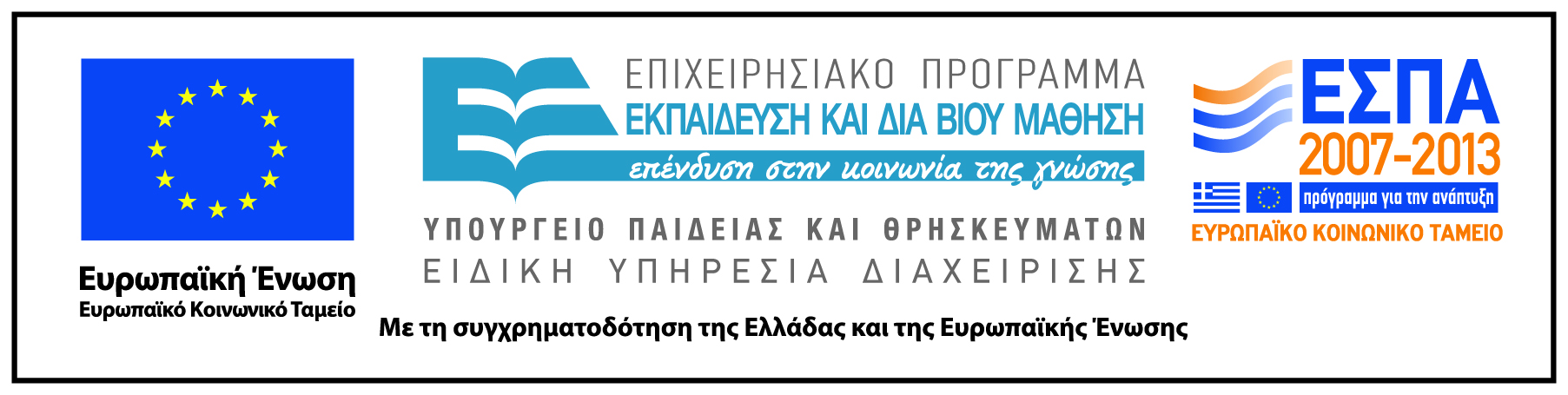